MISSING CAT!
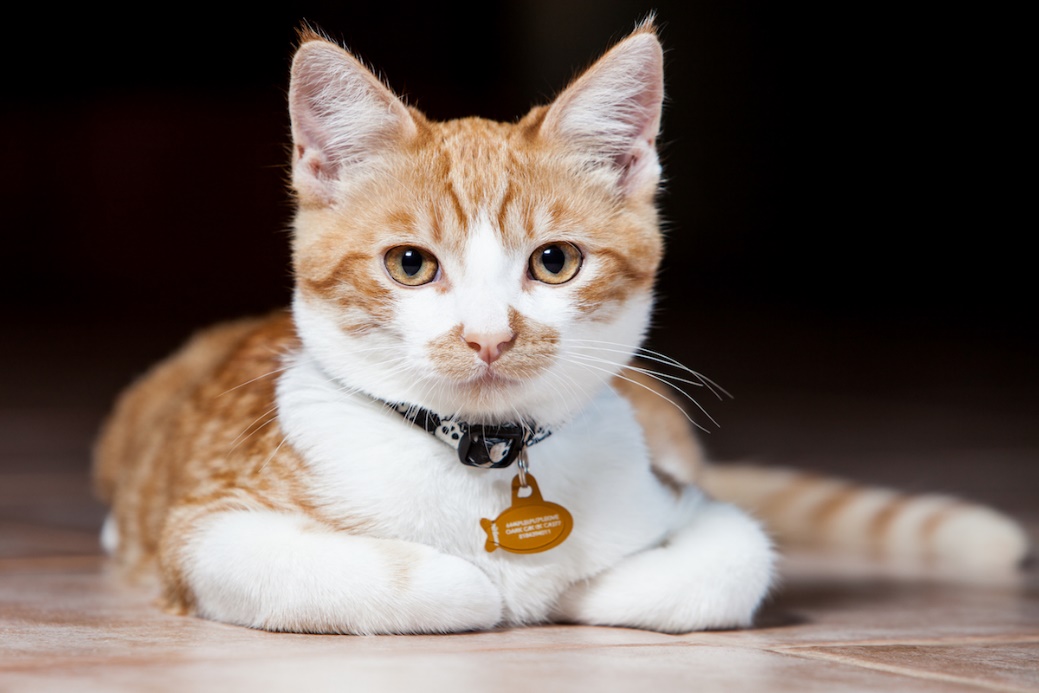 NAME :
SEX :
AGE :
BREED :
COLOUR :
CHIPPED :
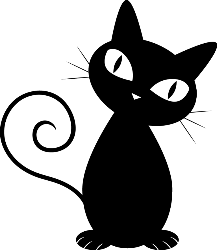 ARSENAL PET SITTING
HELPING REUNITE OWNERS WITH THEIR PRECIOUS PETS
PUT IN OTHER IMPORTANT INFORMATION HERE THIS INCLUDES WHERE AND WHEN THEY WERE LAST SEEN, ANYTHING UNIQUE ABOUT THEM AND IS THEIR A REWARD BEING OFFERED.
IF YOU HAVE ANY INFORMATION PLEASE CONTACT
NAME
Phone Number
WWW.ARSENALPETSITTING.CO.UK